Sociale ontwikkeling in Lindenheuvel: Moestuin en dierenweide als katalysatorDe dierenweide en de groentetuinen.Lindenheuvel Geleen
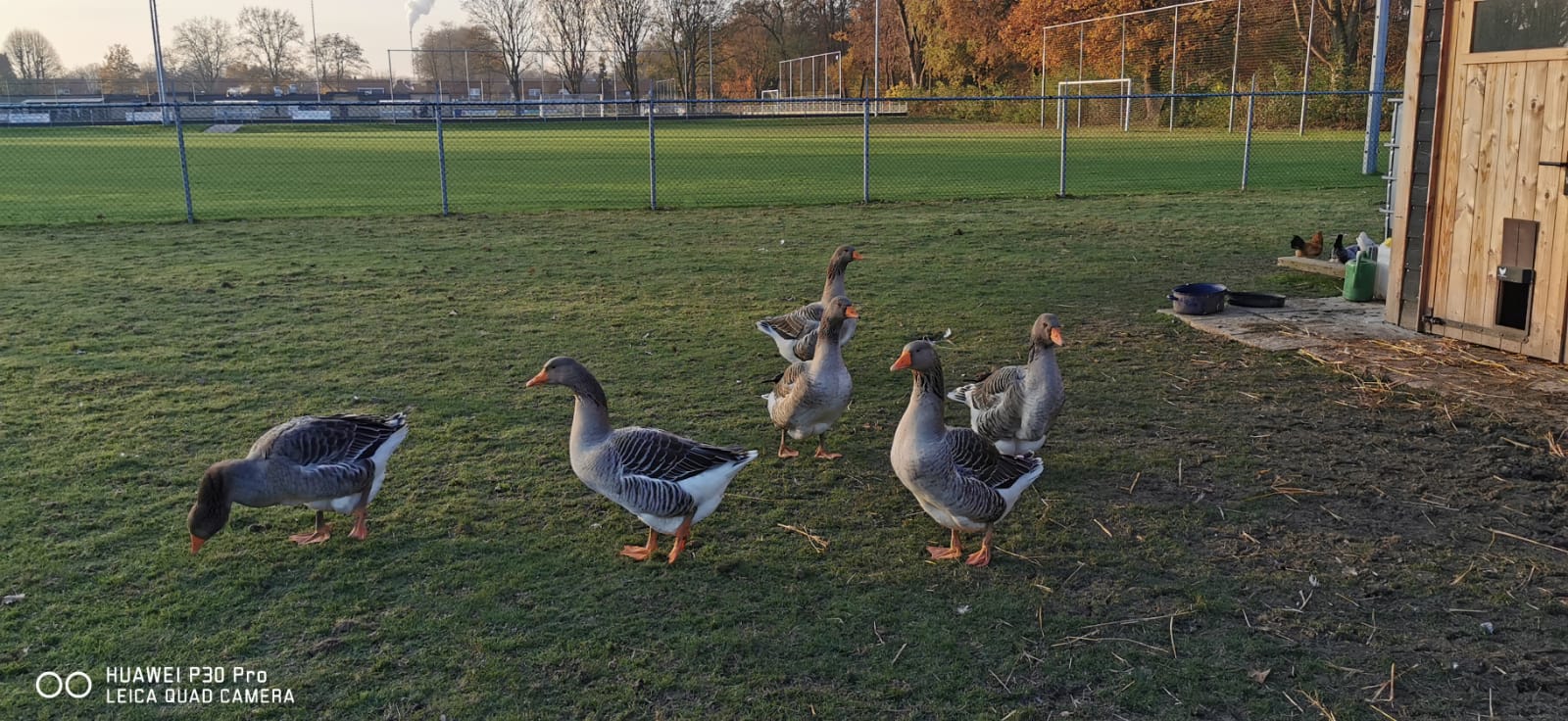 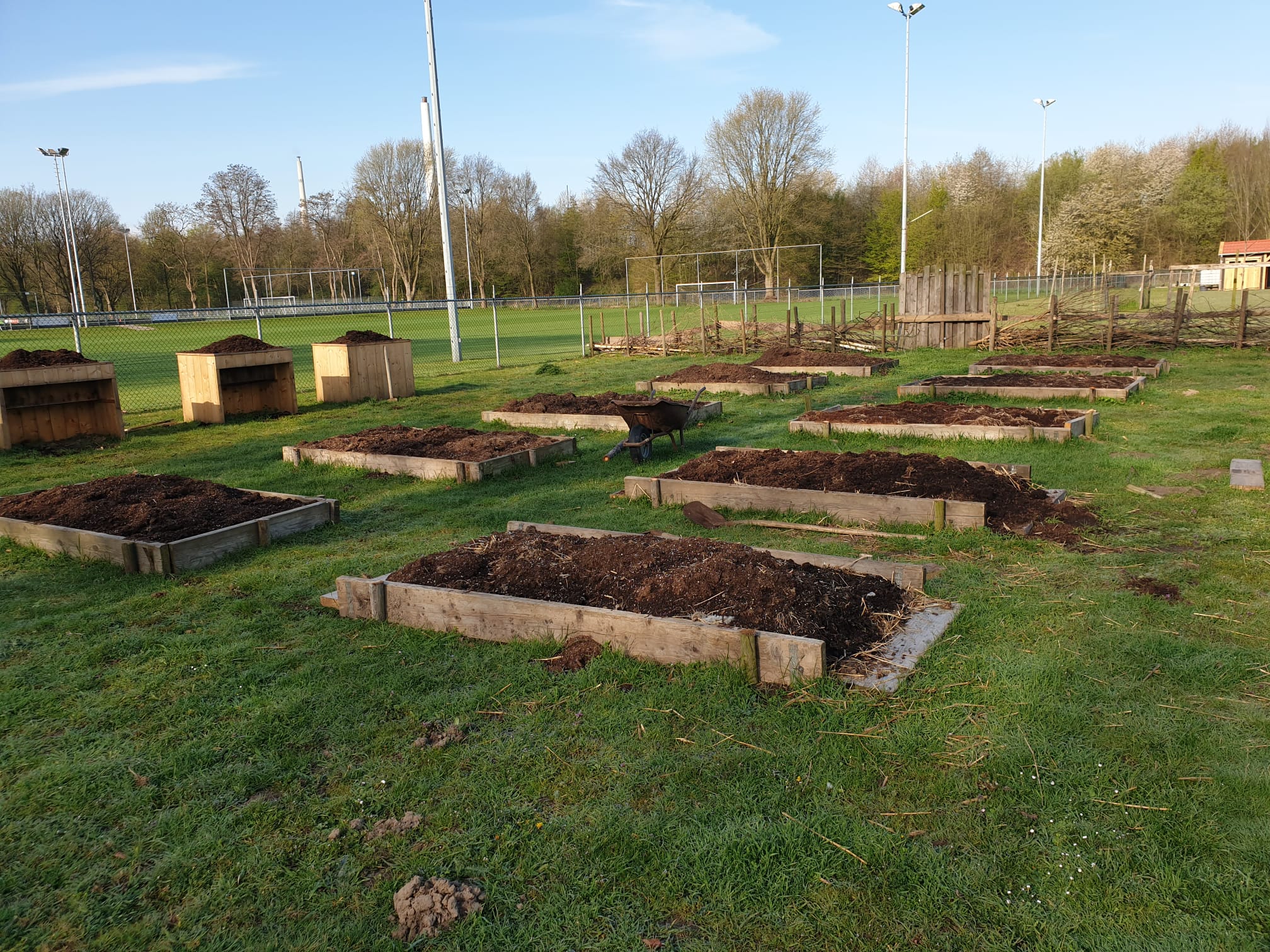 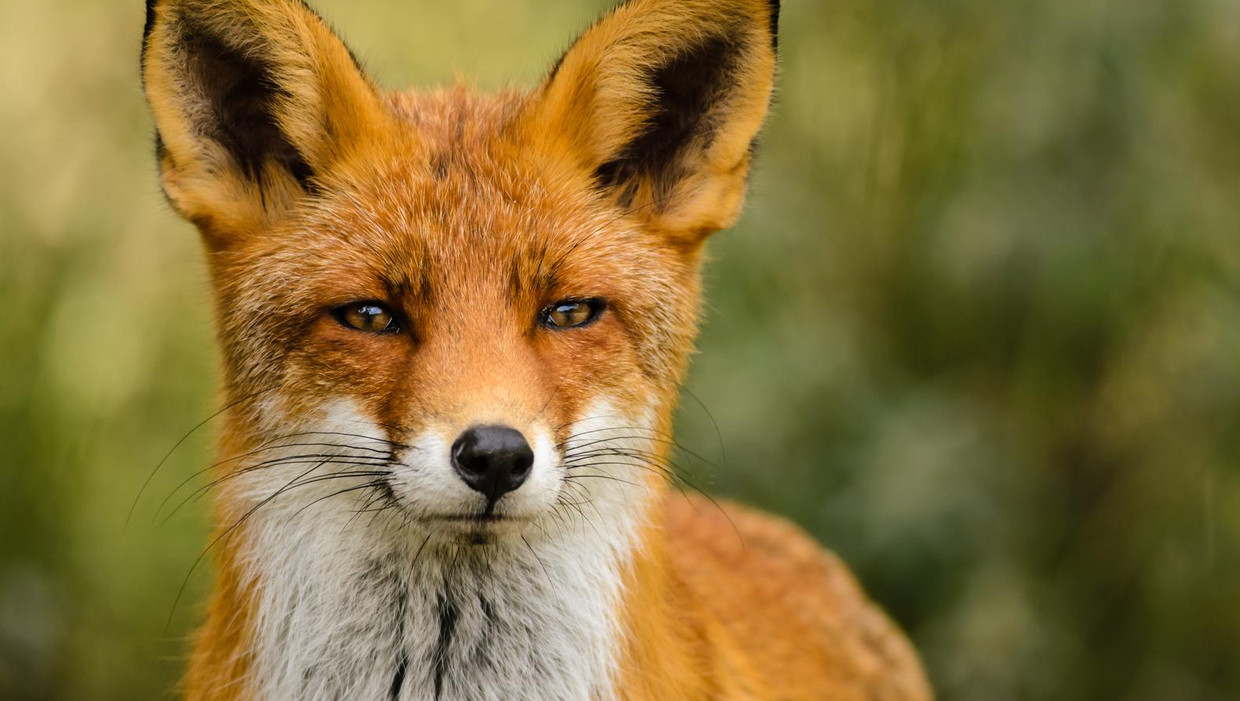 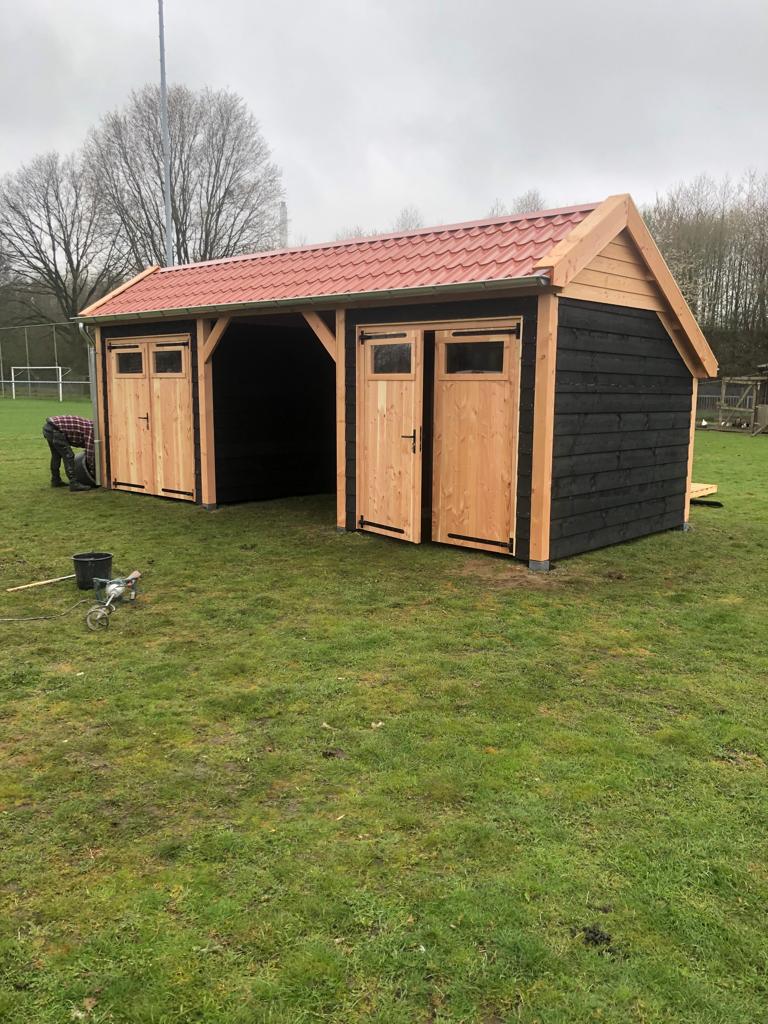 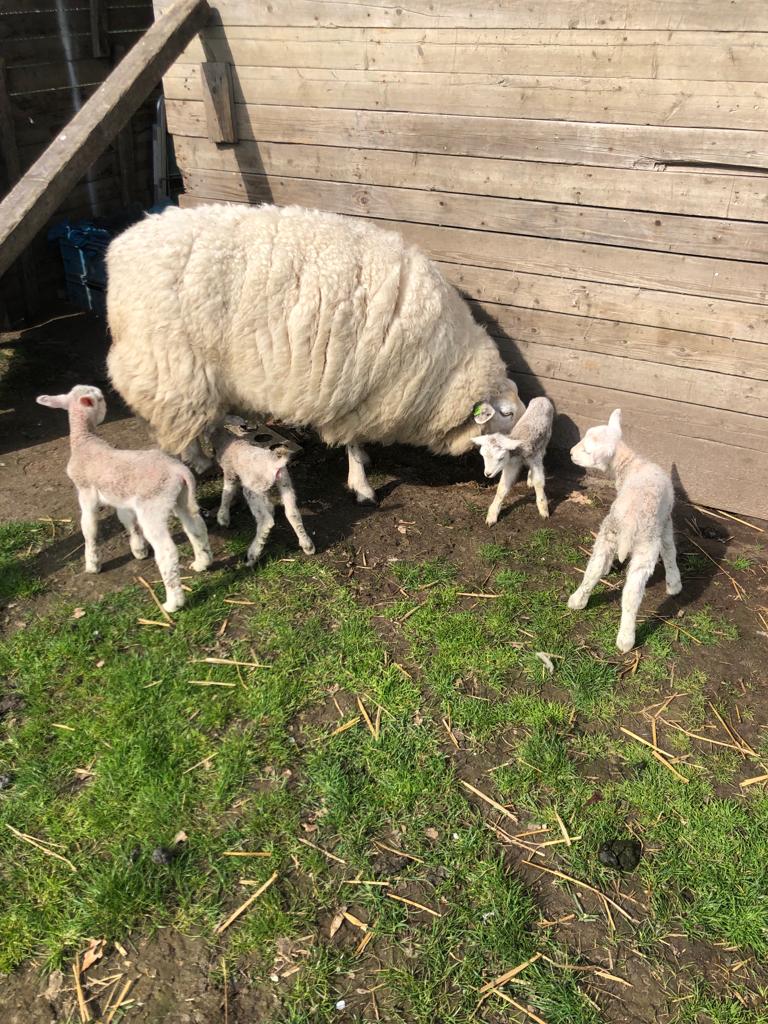 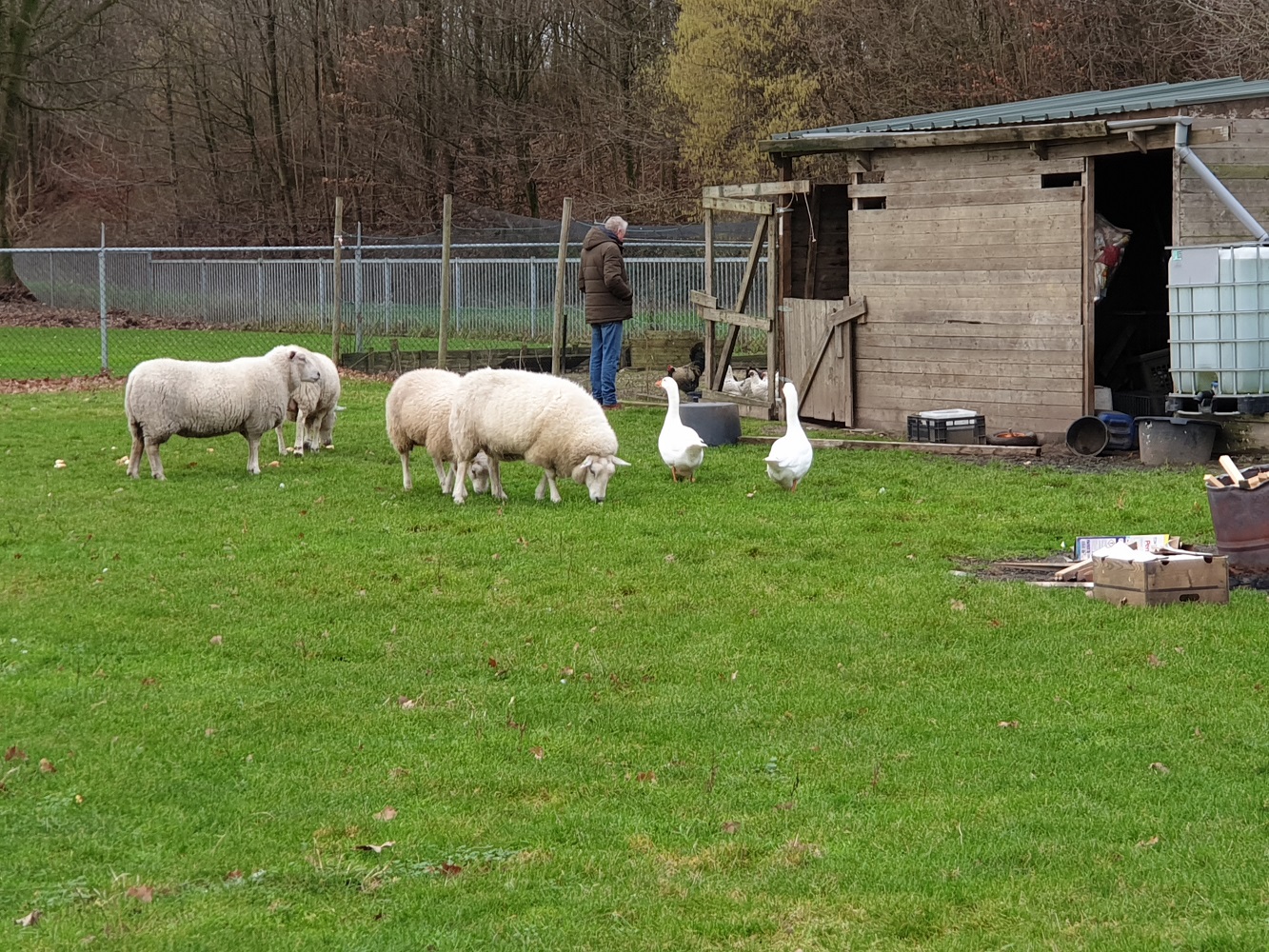